متوسطة زينب بنت ابي رافع
أ/صالحه الحمر
أ/بدرية محمد
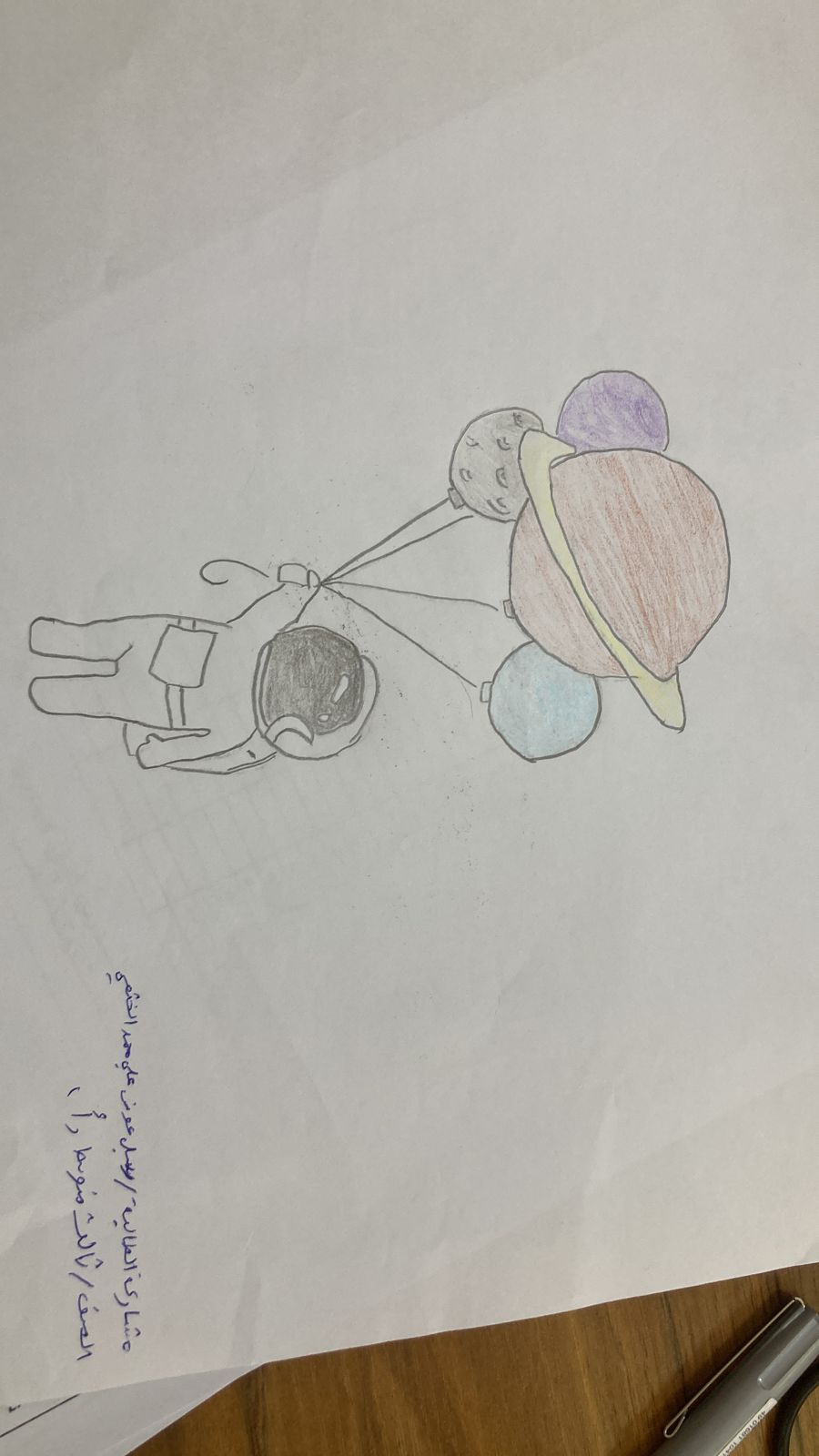 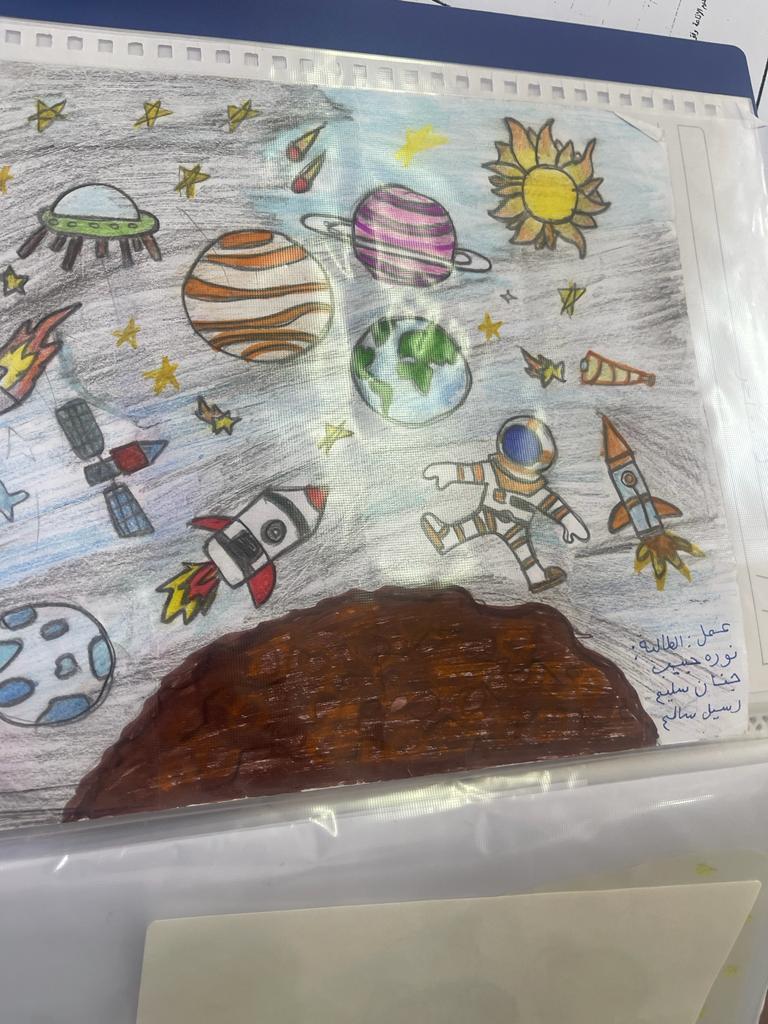 فيديوهات من اعمال الطالبات